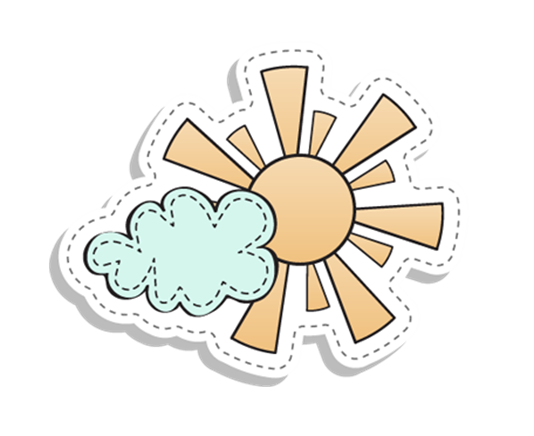 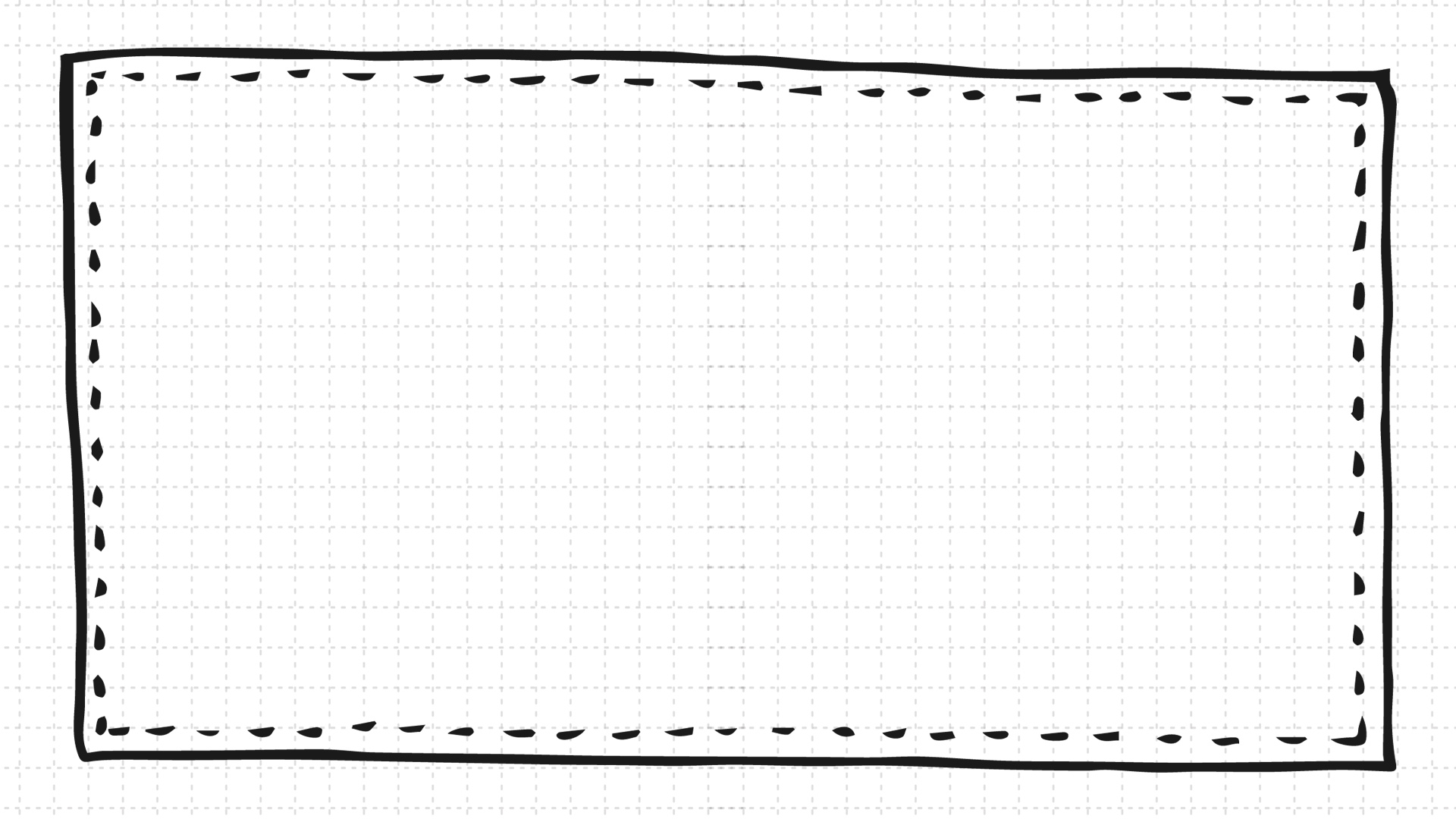 Chào các em đến với tiết học
TIẾNG VIỆT
Ôn tập ( Trang 122)
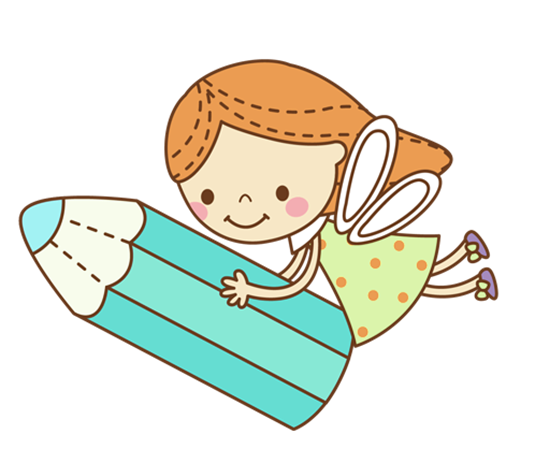 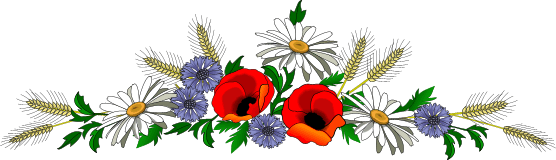 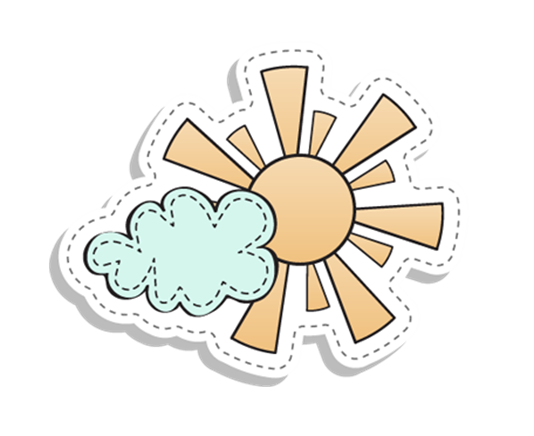 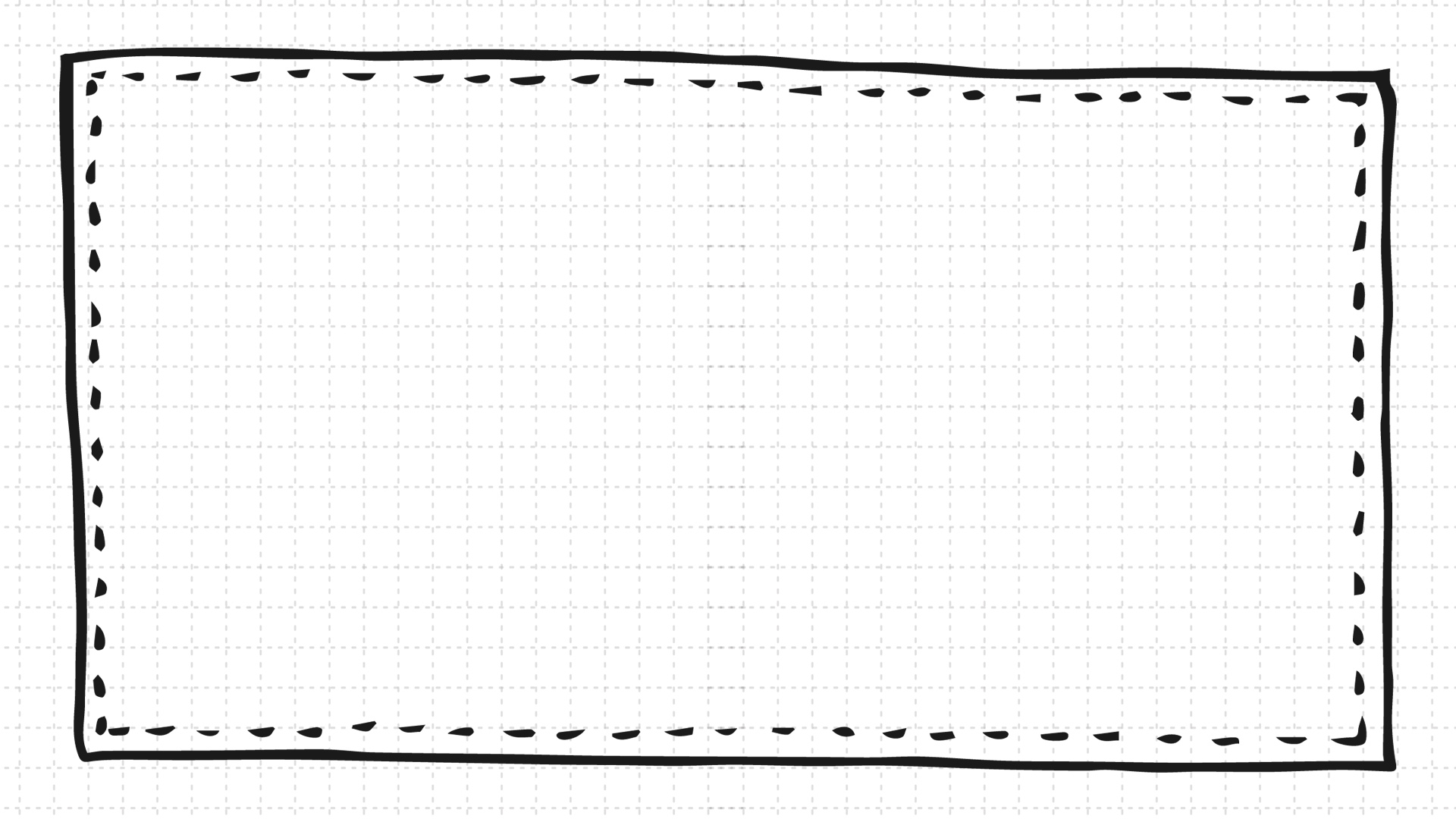 (Tiết 1)
KHỞI ĐỘNG
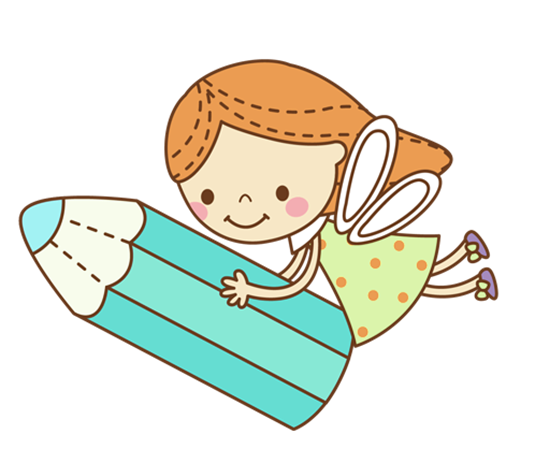 Nghe hát
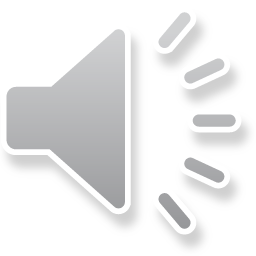 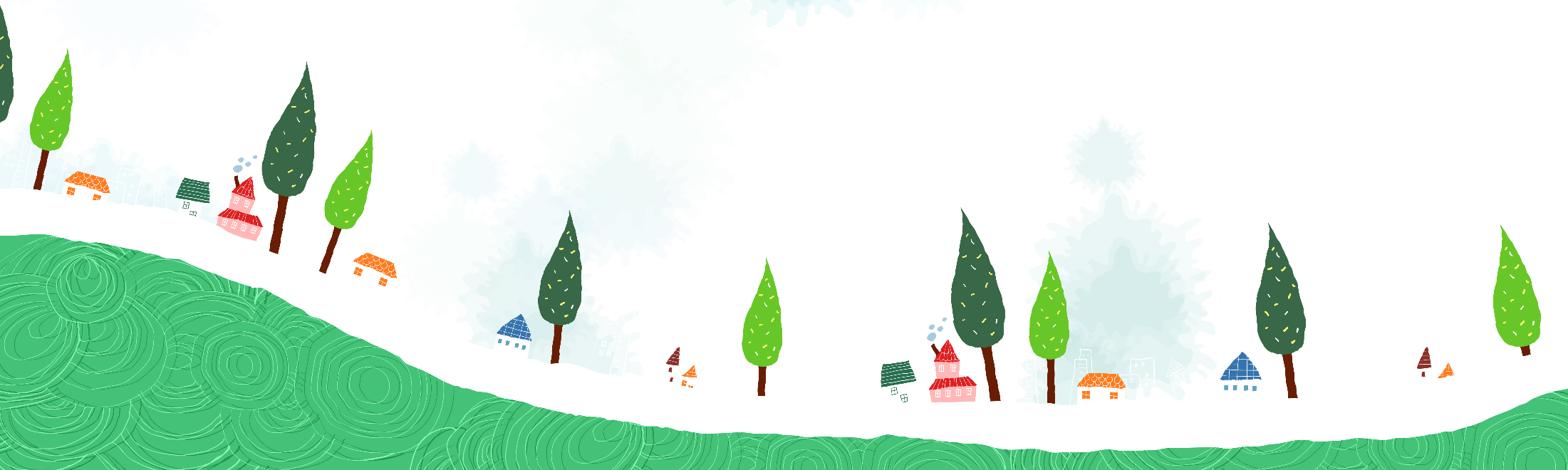 Bài hát nói về con vật nào?
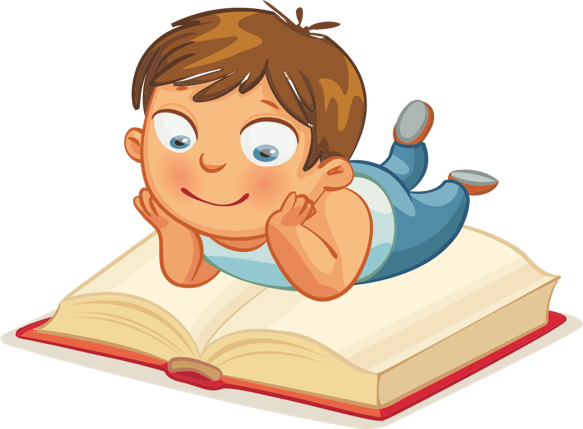 Thứ sáu ngày 12 tháng 4 năm 2024
Tiếng Việt
Tiết 357+358: Ôn tập
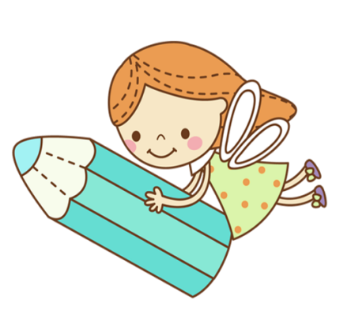 Tìm từ ngữ có tiếng  chứa  vần ooc, yêng, oao, oet, uênh
1
oao
oet
uênh
ooc
yêng
Vần
Từ ngữ
con  voọc,
chim  yểng,
ooc
quần soóc,
xe rơ- móoc,
đàn óoc- gan,…
yêng
ngoao ngoao,
ngoáo ộp…,
oao
oet
xoèn xoẹt,
xoen xoét,
lòe loẹt,
đục khoét
toe toét …,
chuệnh choạng,
huênh hoang,
uênh
Thứ sáu ngày 12 tháng 4 năm 2024
Tiếng Việt
Tiết 357+358: Ôn tập
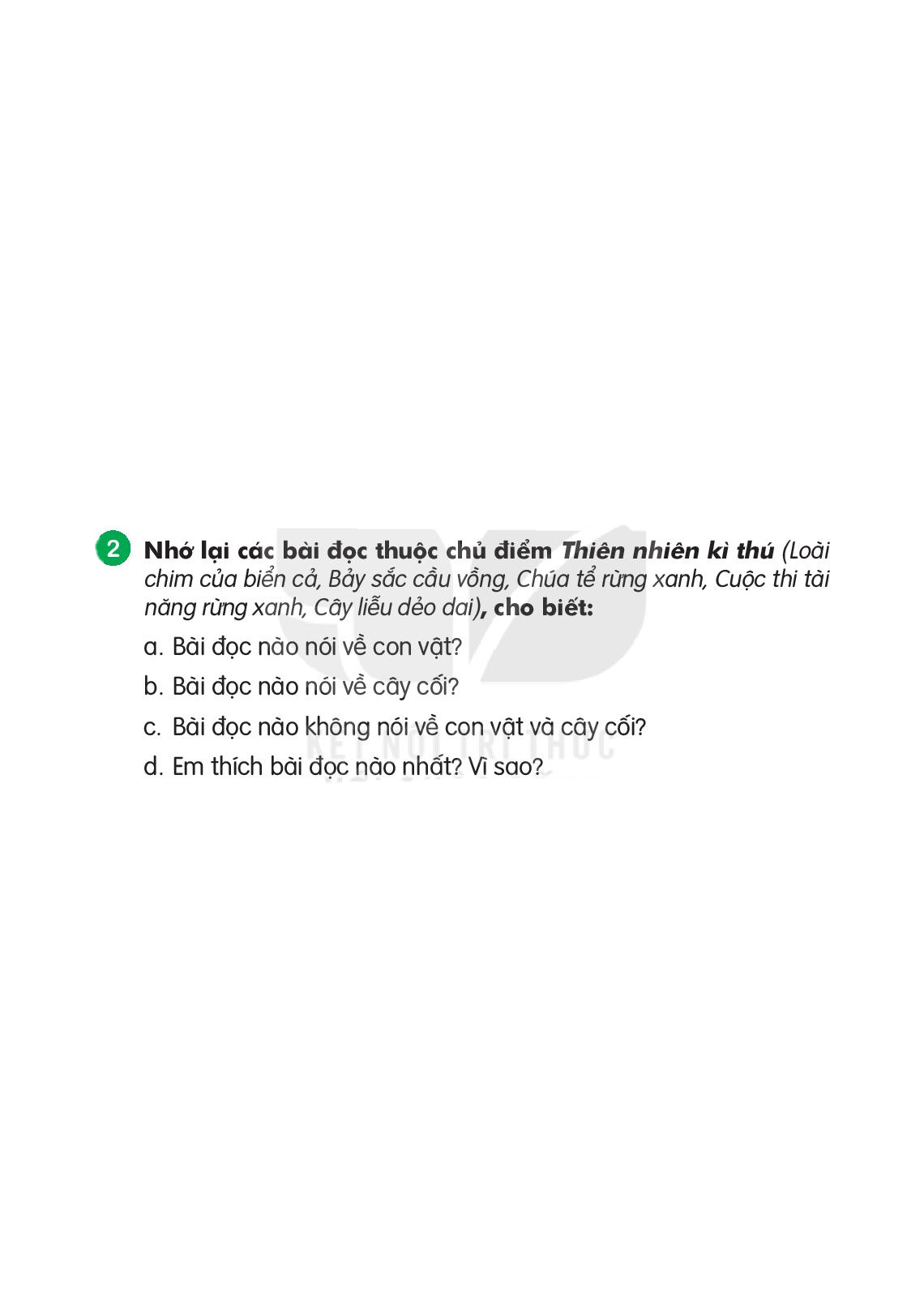 Thứ sáu ngày 12 tháng 4 năm 2024
Tiếng Việt
Tiết 357+358: Ôn tập
a. Bài đọc nói về con vật :
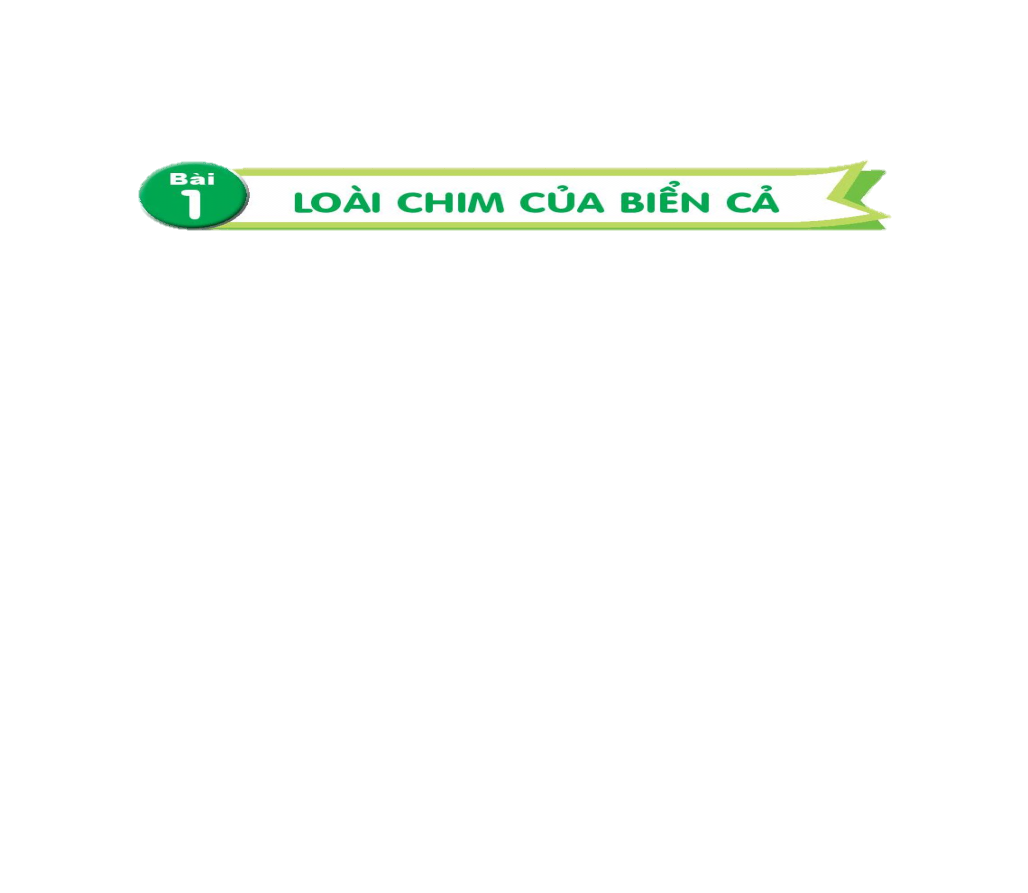 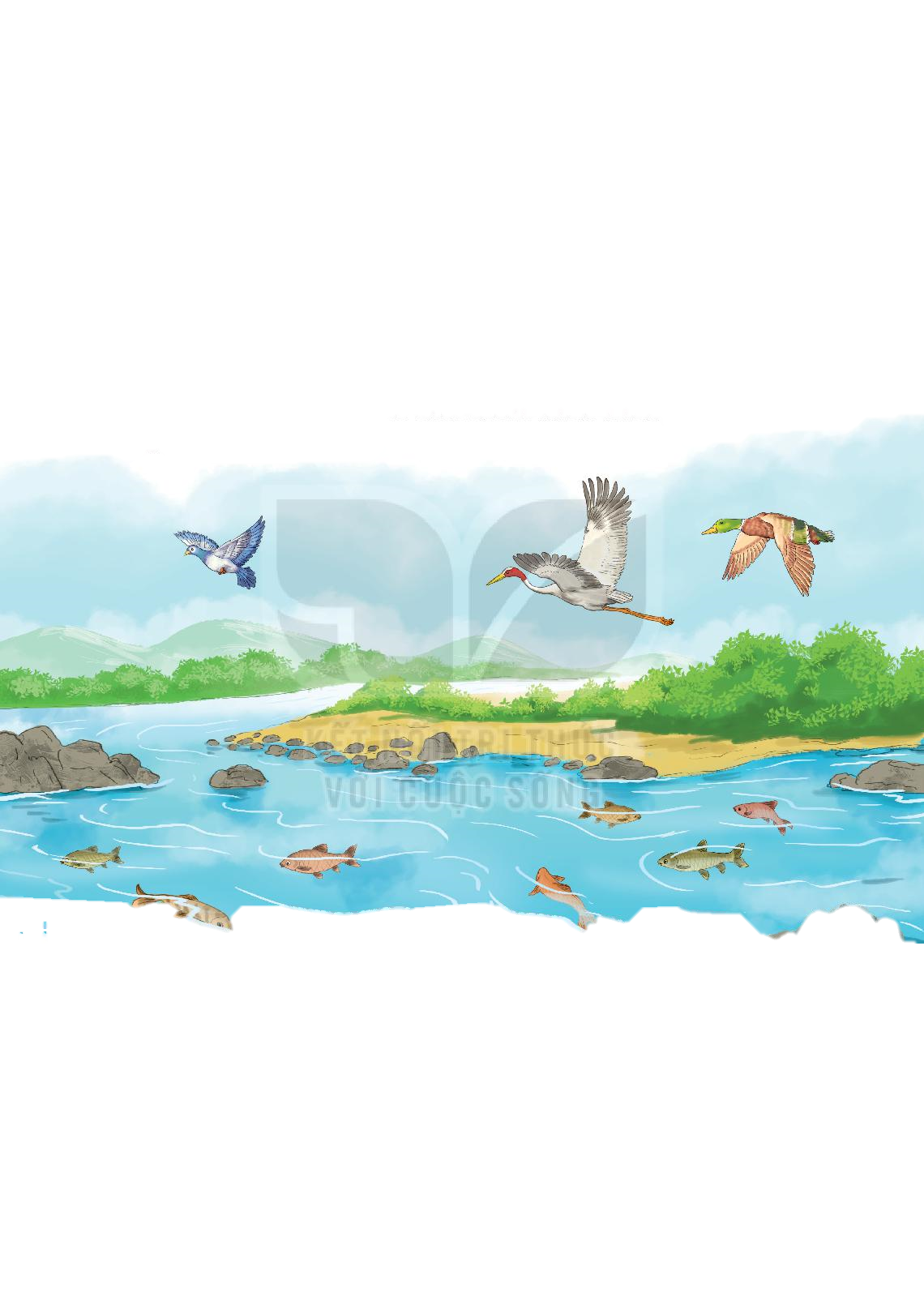 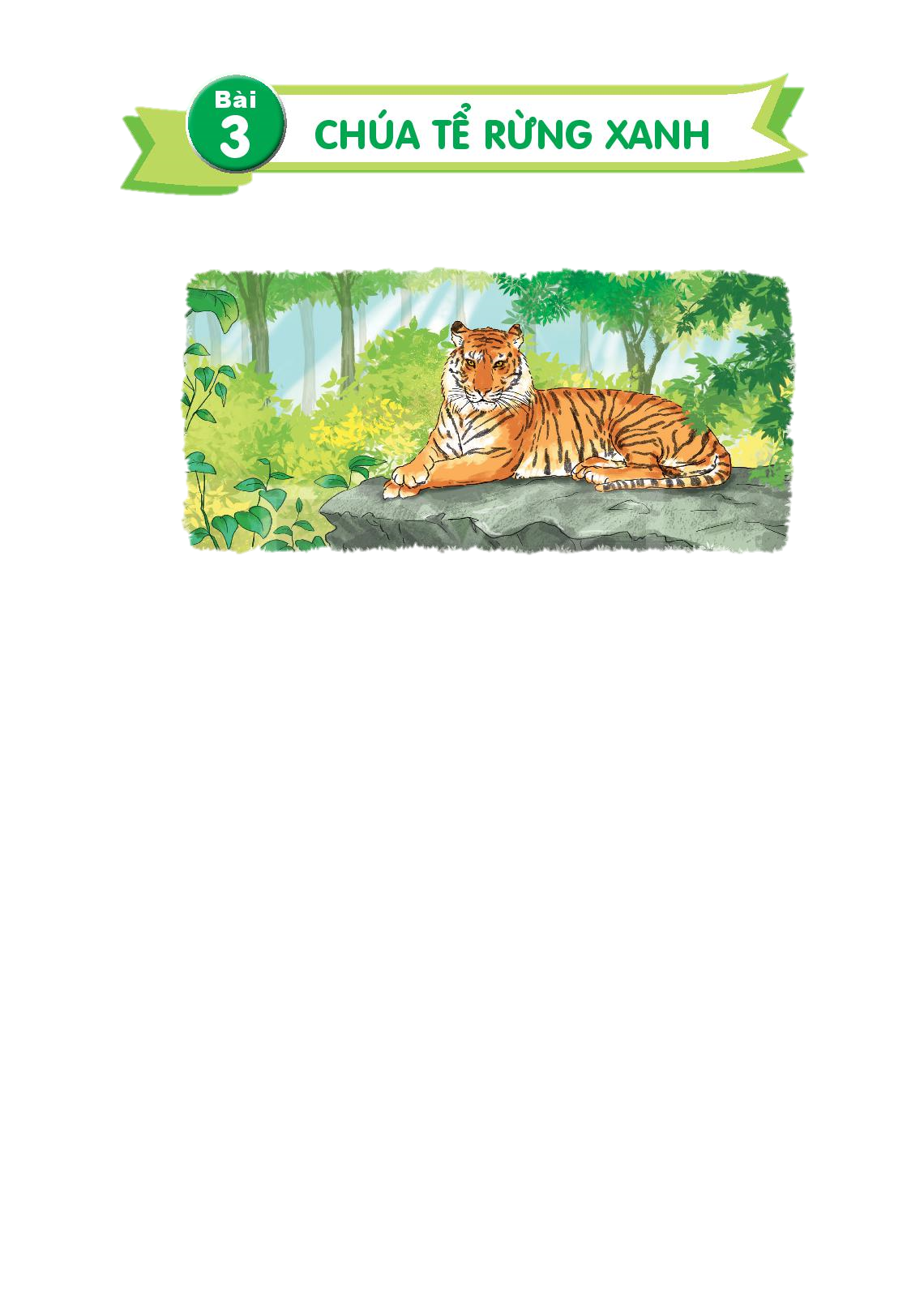 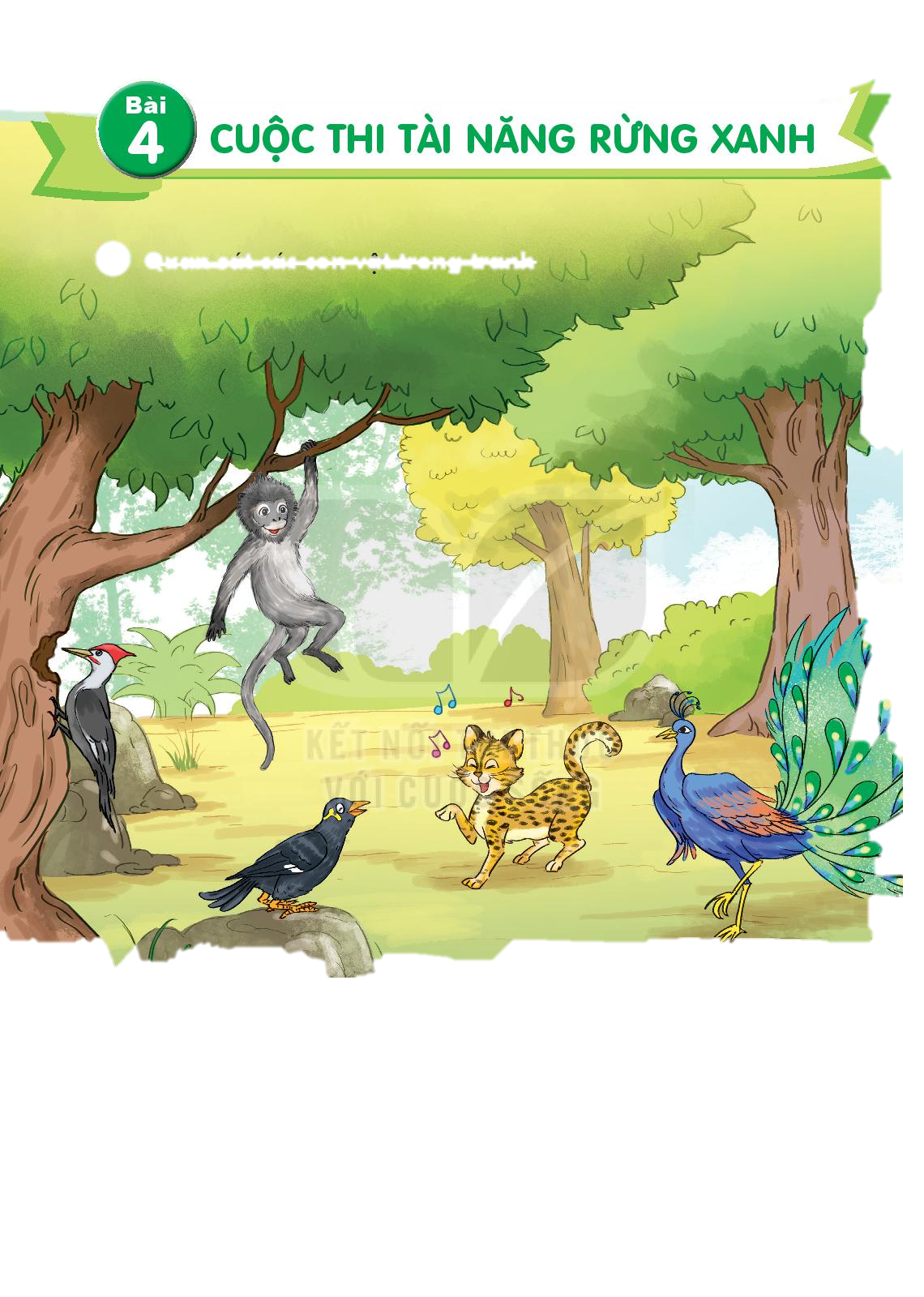 Thứ sáu ngày 12 tháng 4 năm 2024
Tiếng Việt
Tiết 357+358: Ôn tập
b. Bài đọc nói về cây cối:
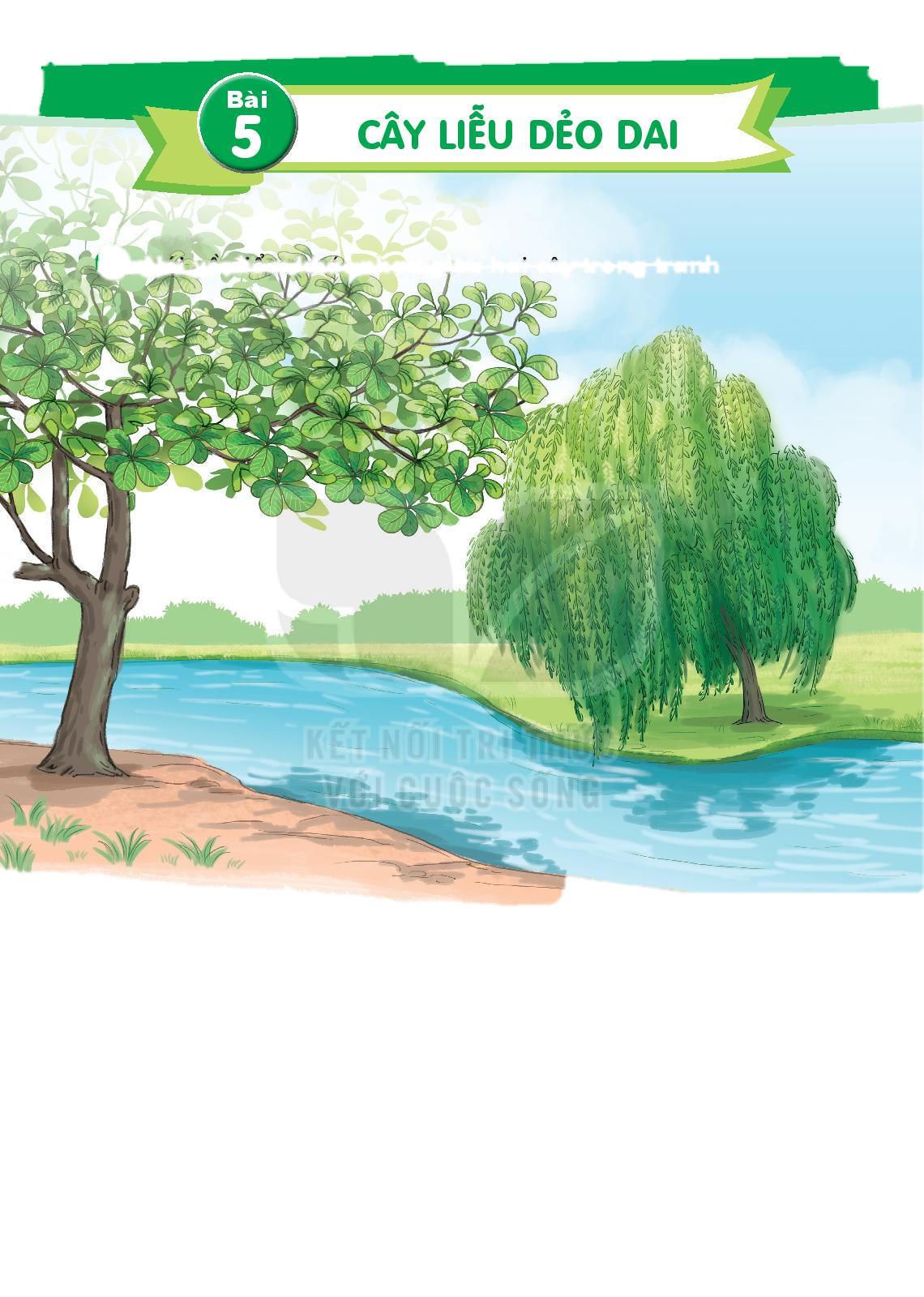 Thứ sáu ngày 12 tháng 4 năm 2024
Tiếng Việt
Tiết 357+358: Ôn tập
c. Bài đọc không nói về con vật và cây cối:
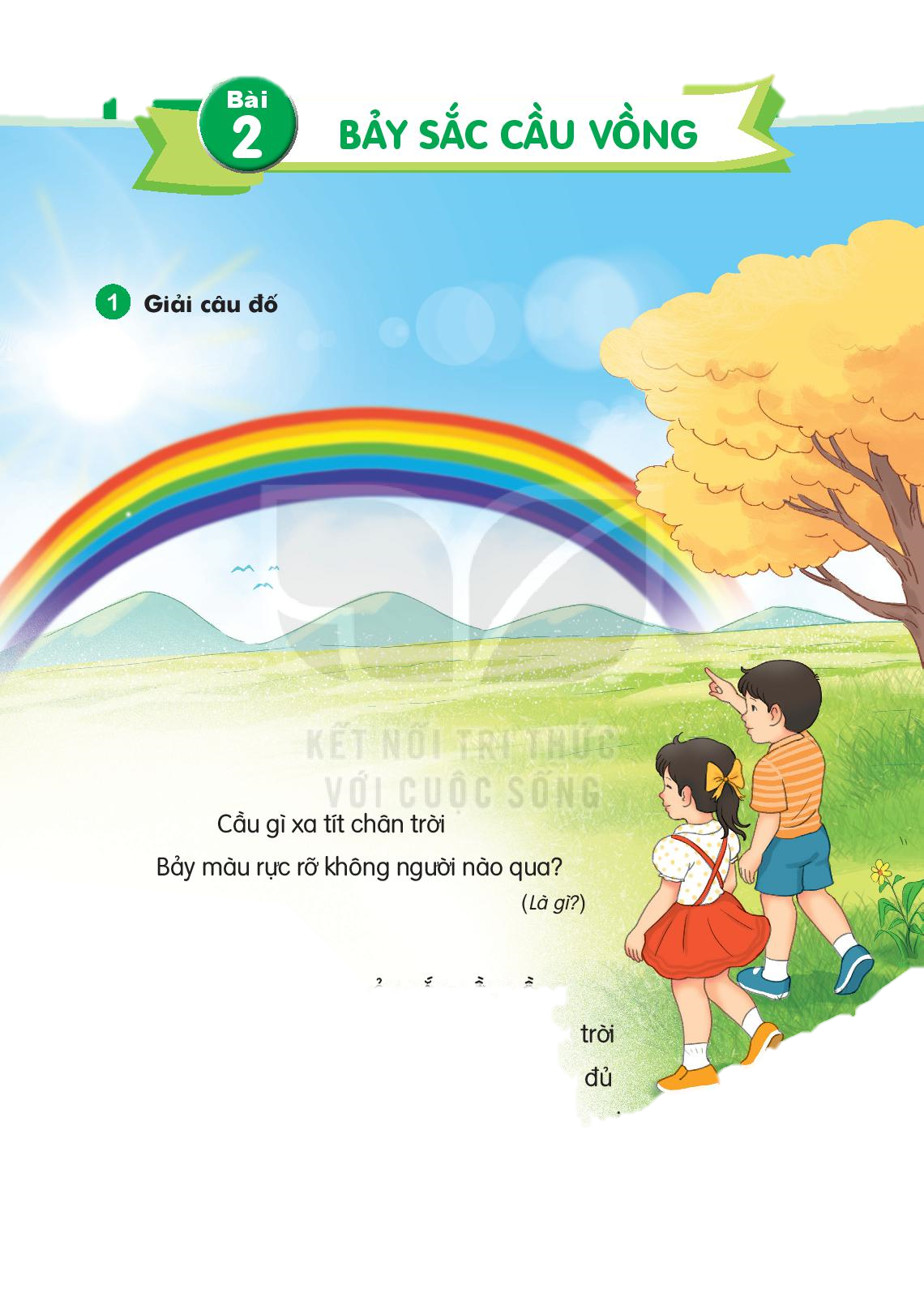 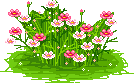 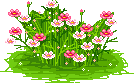 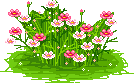 Thứ sáu ngày 12 tháng 4 năm 2024
Tiếng Việt
Tiết 357+358: Ôn tập
Chọn từ ngữ chỉ thiên nhiên
3
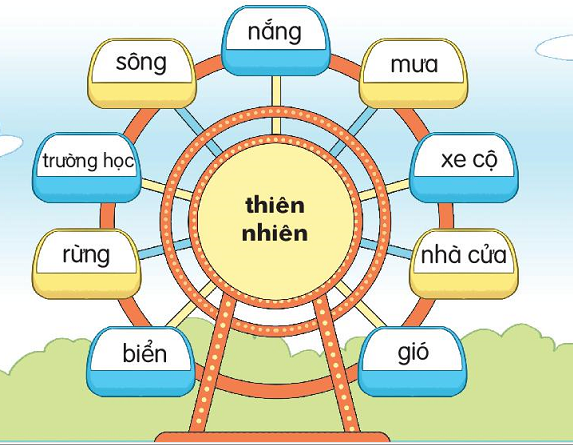 nắng
sông
mưa
rừng
biển
gió
1
2
3
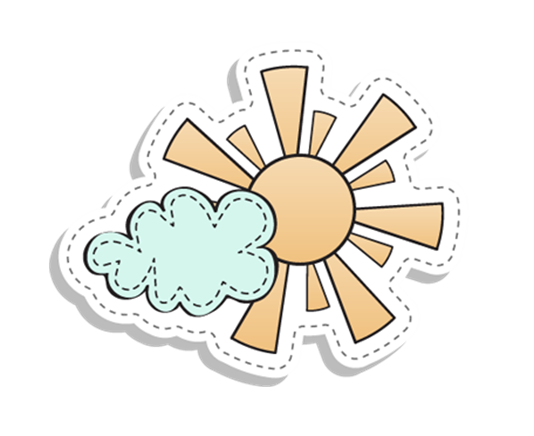 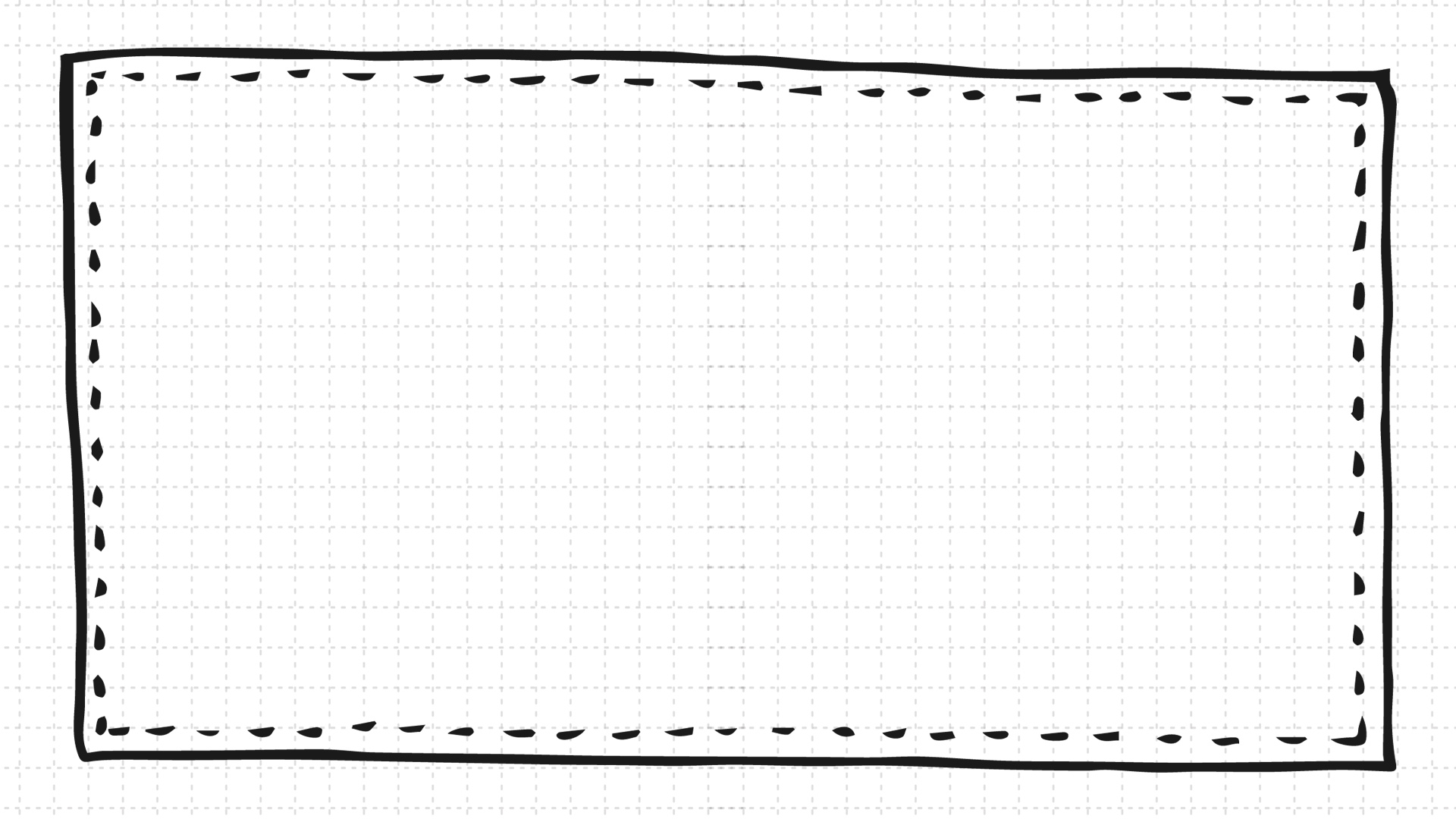 (Tiết 2)
KHỞI ĐỘNG
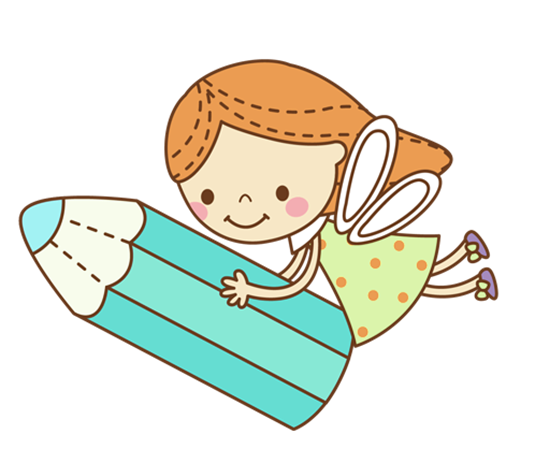 Thứ sáu ngày 14 tháng 4 năm 2023
Tiếng Việt
Tiết 357+358: Ôn tập
Viết 1-2 câu về thiên nhiên
4
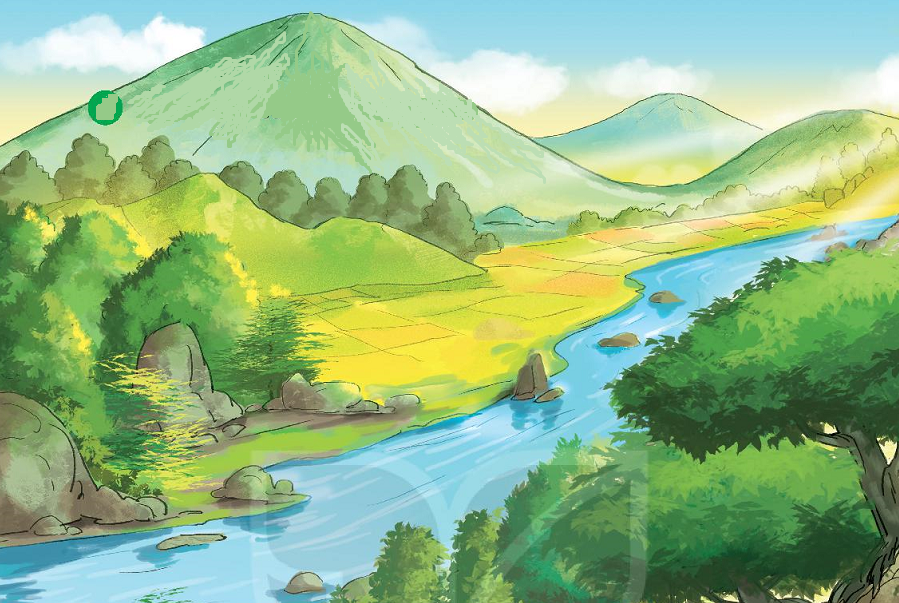 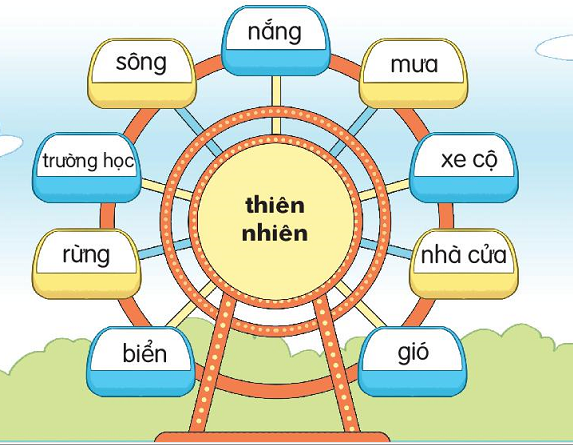 VD1: Em rất thích dòng suối. Vì dòng suối vừa cung cấp nước cho đồng ruộng, lại là nơi để tắm mát vào những ngày hè.
VD2: Em rất  thích những cơn mưa rào mùa hè. Vì nó đem đến sự mát mẻ tuyệt vời, và sau khi mưa sẽ còn có cầu vồng xuất hiện nữa.
VD3: Em thích rừng cây . Vì rừng cây  đem đến sự mát mẻ tuyệt vời và bầu không khí trong lành.
VD4: Em thích nắng. Vì có nắng  quần áo sẽ khô và thơm tho.
Thứ sáu ngày 12 tháng 4 năm 2024
Tiếng Việt
Tiết 357+358: Ôn tập
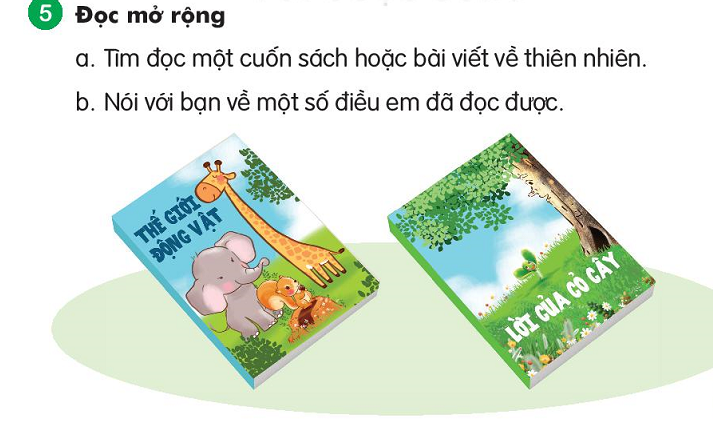 ĐỌC TRONG NHÓM 4
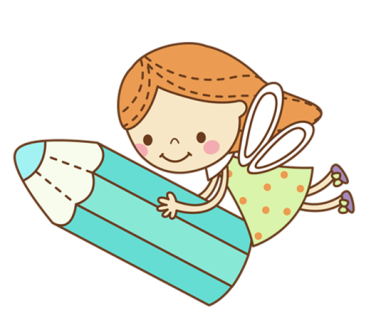 Thứ sáu ngày 12 tháng 4 năm 2024
Tiếng Việt
Tiết 357+358: Ôn tập
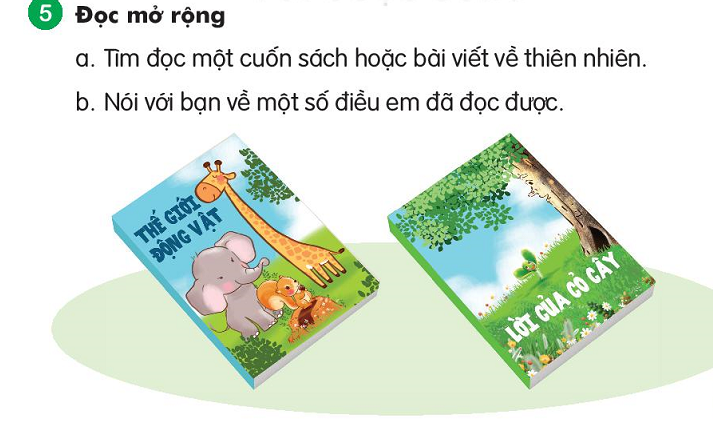 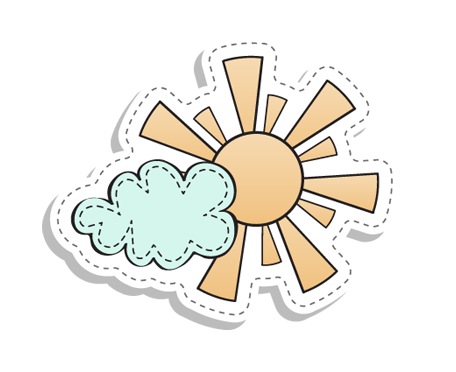 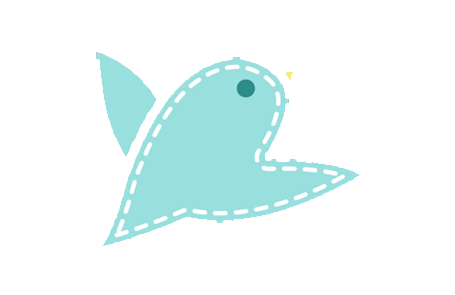 Thứ sáu ngày 12 tháng 4 năm 2024
Tiếng Việt
Tiết 357+358: Ôn tập
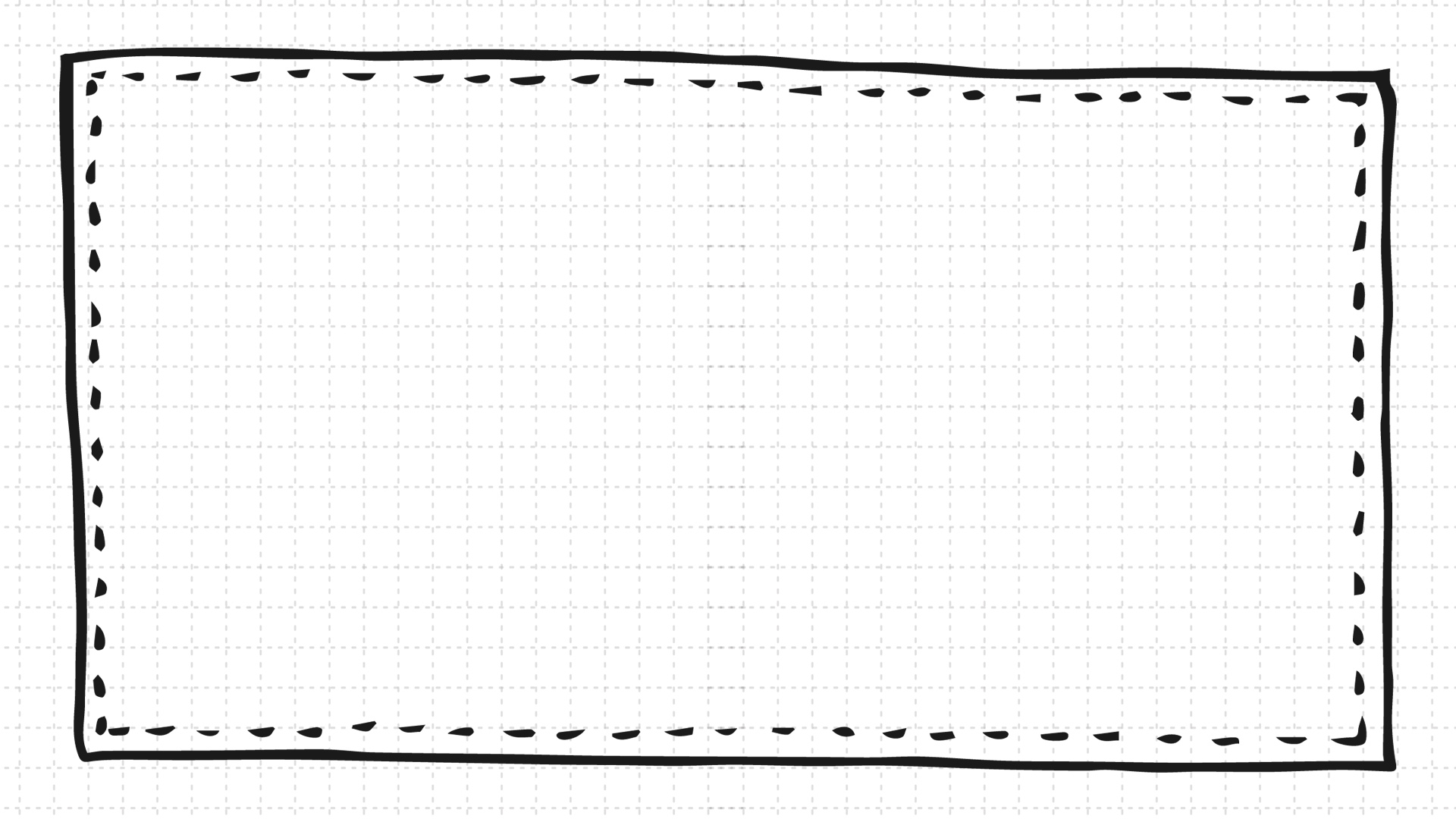 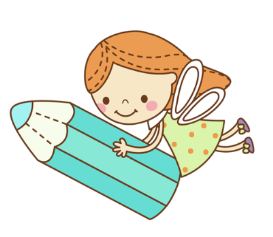 *Củng cố  Dặn dò
* Chuẩn bị
-Chủ đề 6: THẾ GIỚI TRONG MẮT EM
 Bài 1: Tia nắng đi đâu (Trang 124, 125)
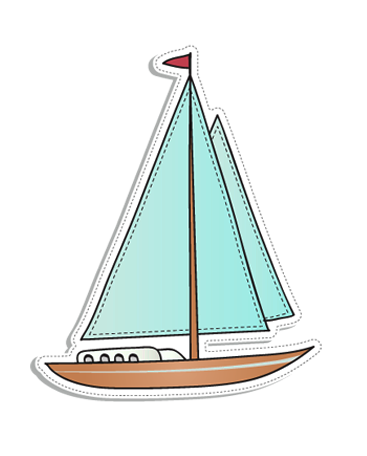 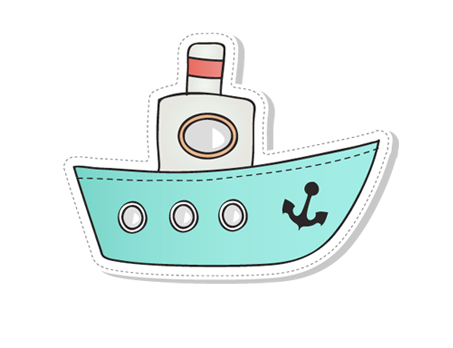 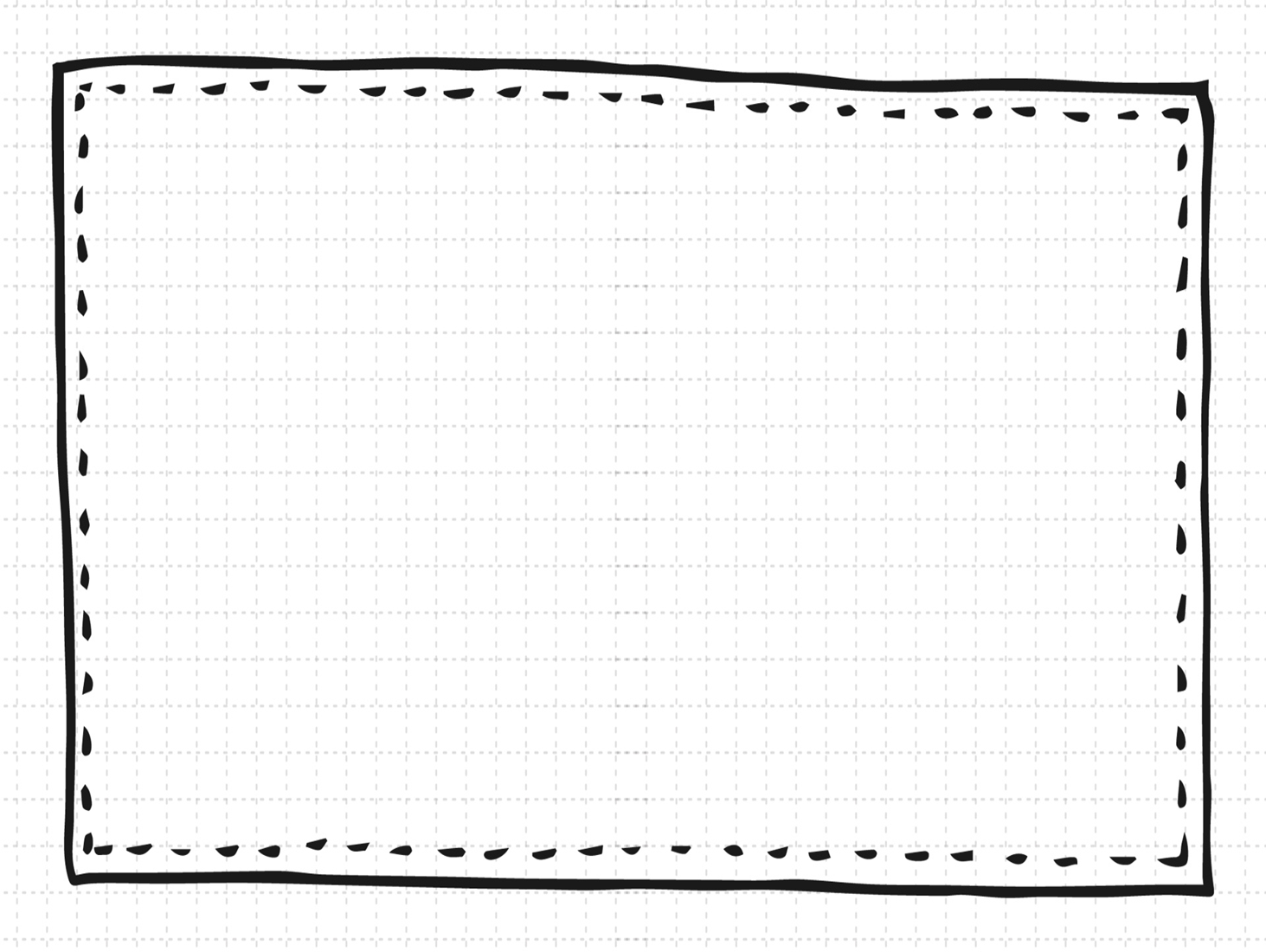 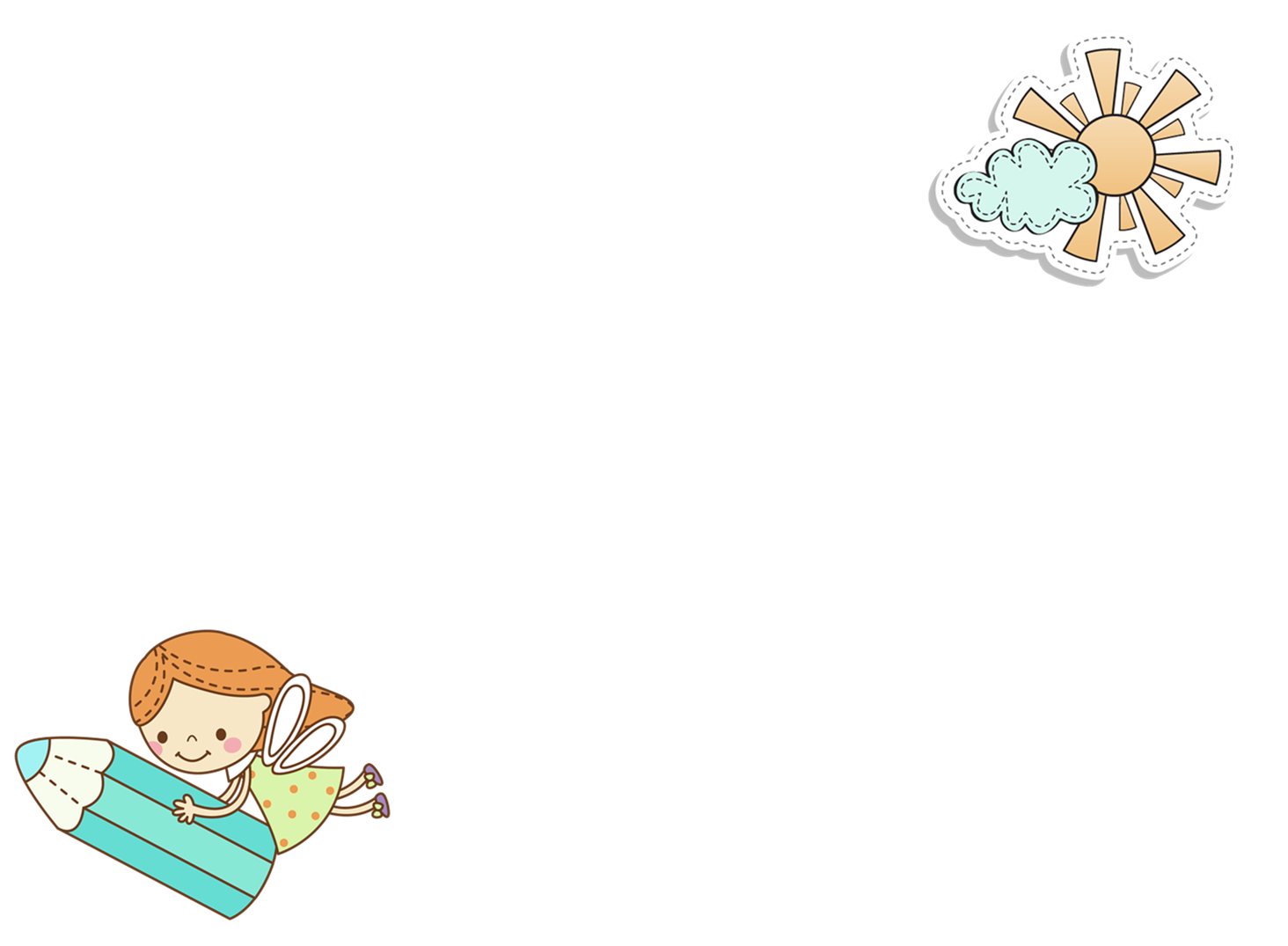 Chúc các em chăm ngoan học giỏi